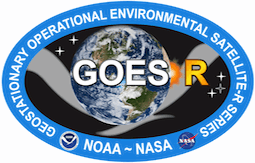 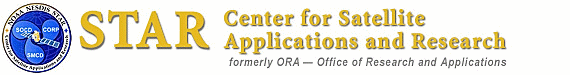 The GOES-R Launch
Timothy J. Schmit  (tim.j.schmit@noaa.gov) (“@GOESguy”)
NOAA/NESDIS/Satellite Applications and Research
  Advanced Satellite Products Branch (ASPB)
Madison, WI
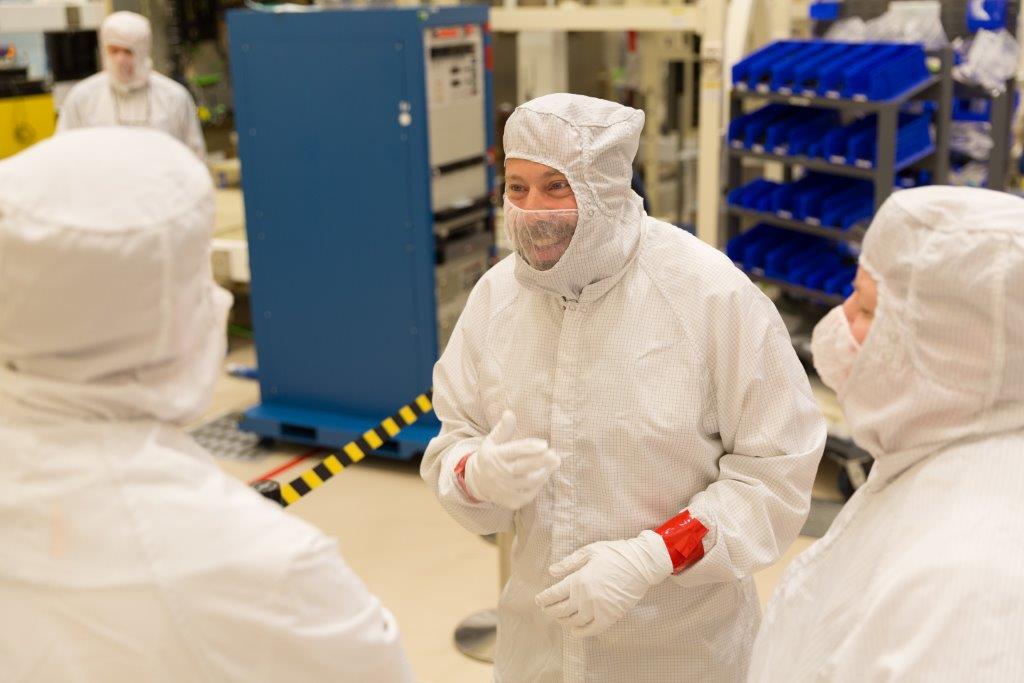 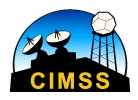 Cape Canaveral, FL
November 2016
1
UW-Madison
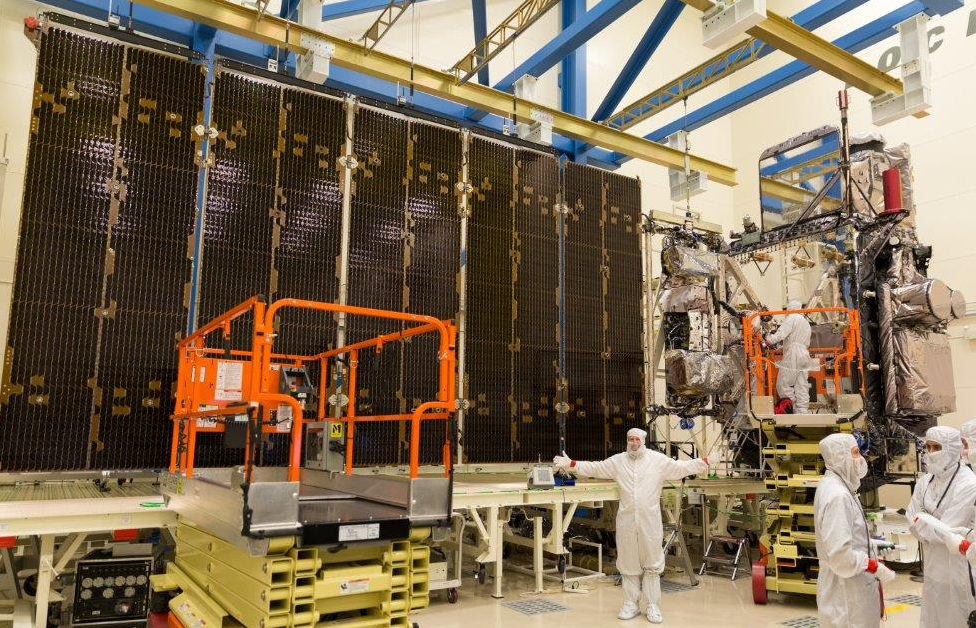 Credit: Lockheed-Martin
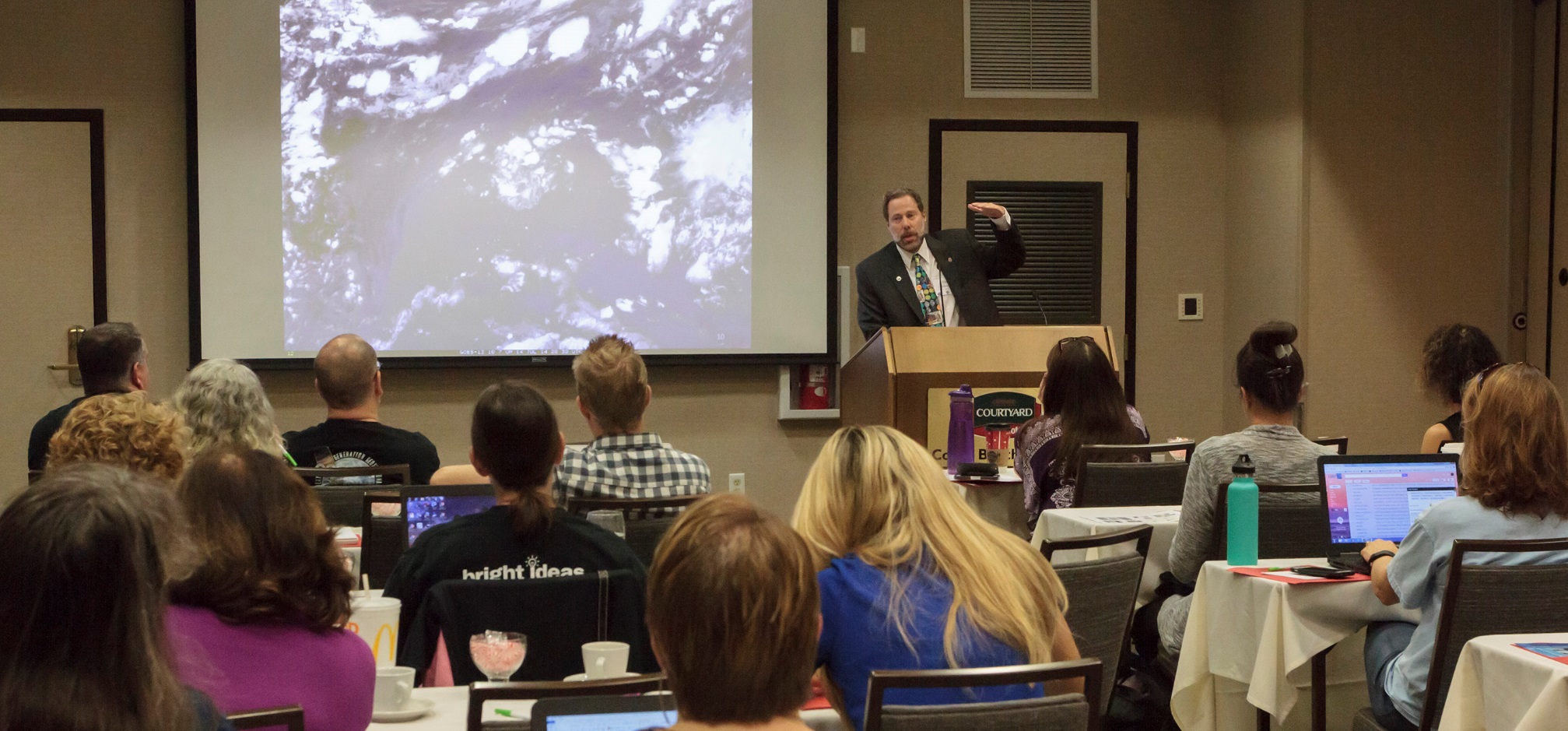 Credit: Chris Schmidt, CIMSS
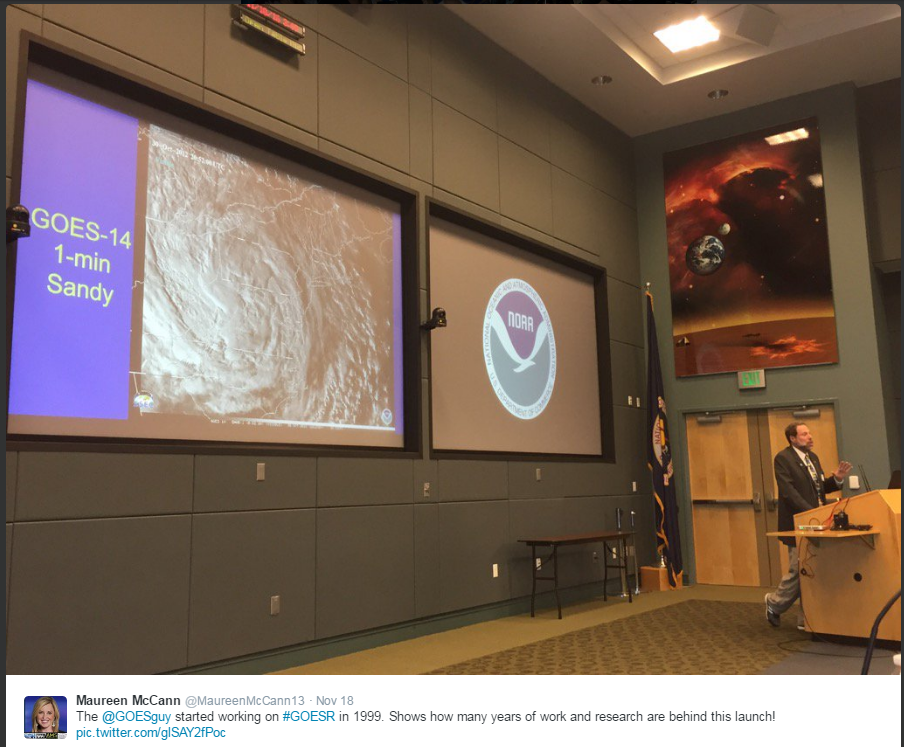 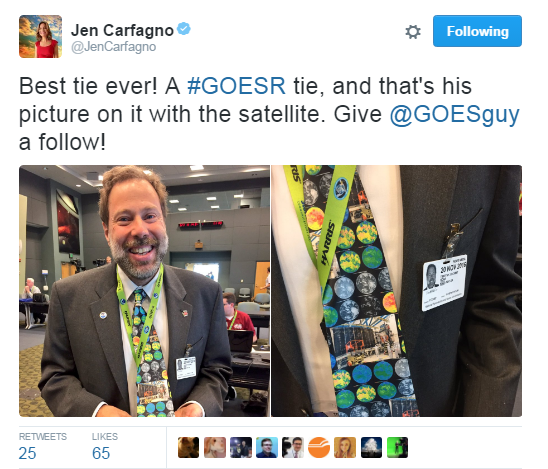 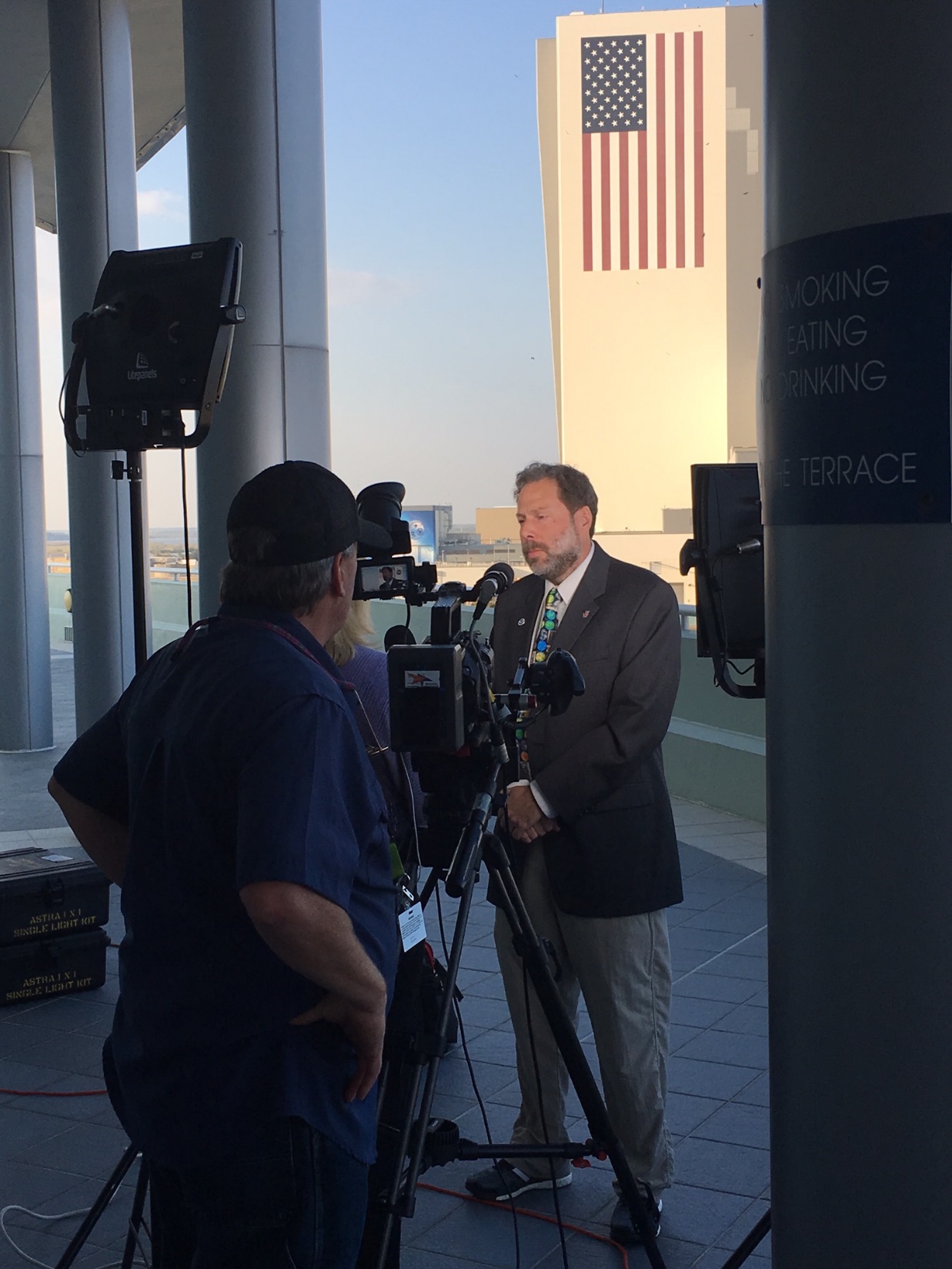 Credit: Lauren Gaches, NOAA
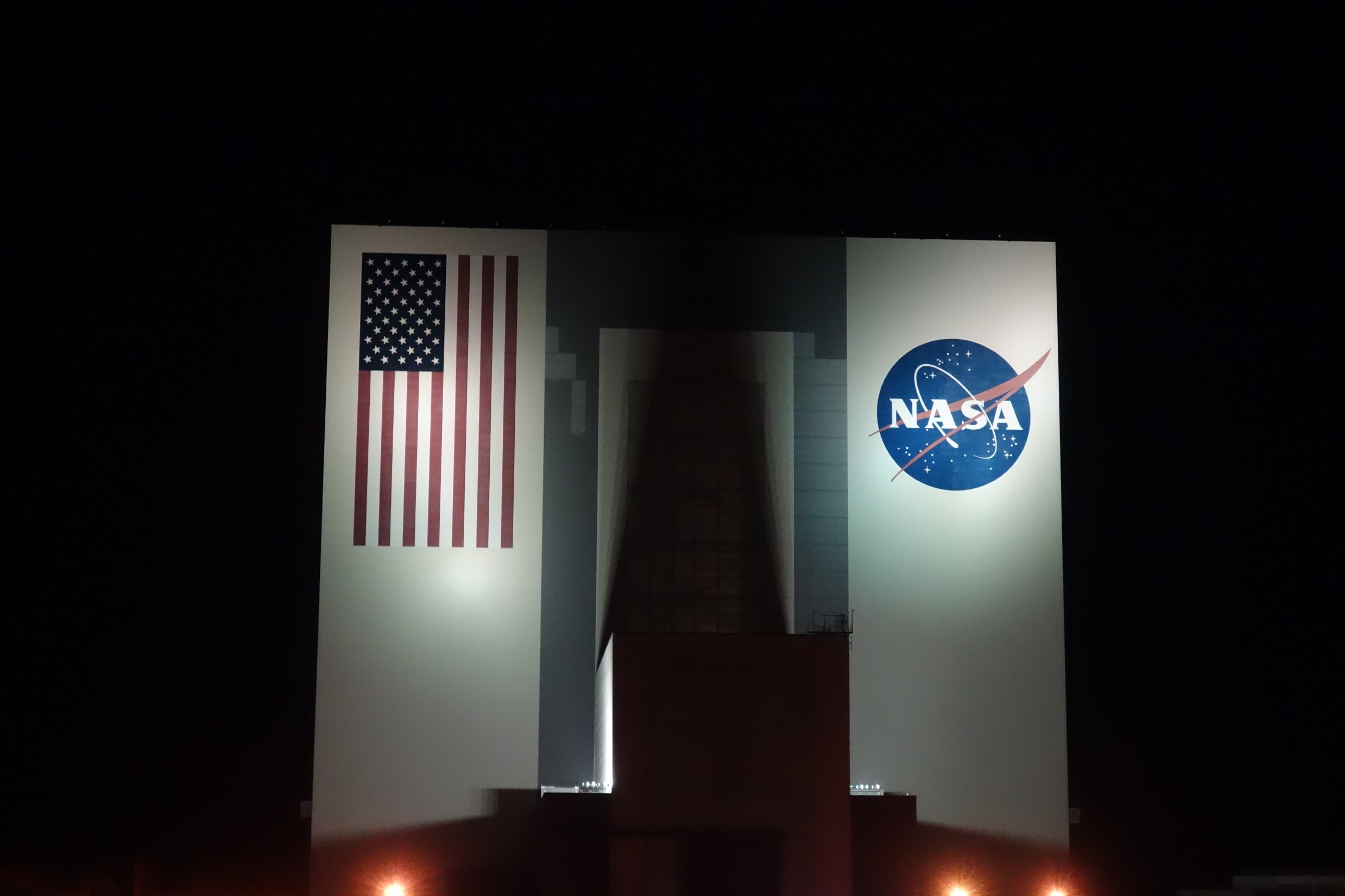 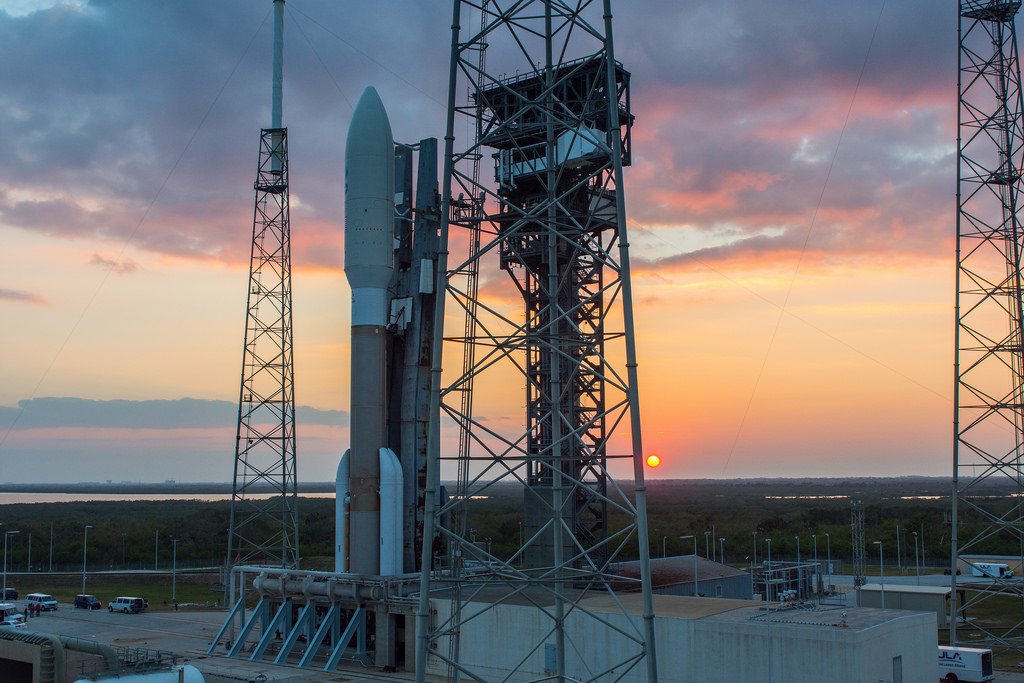 Credit: ULA / NOAA
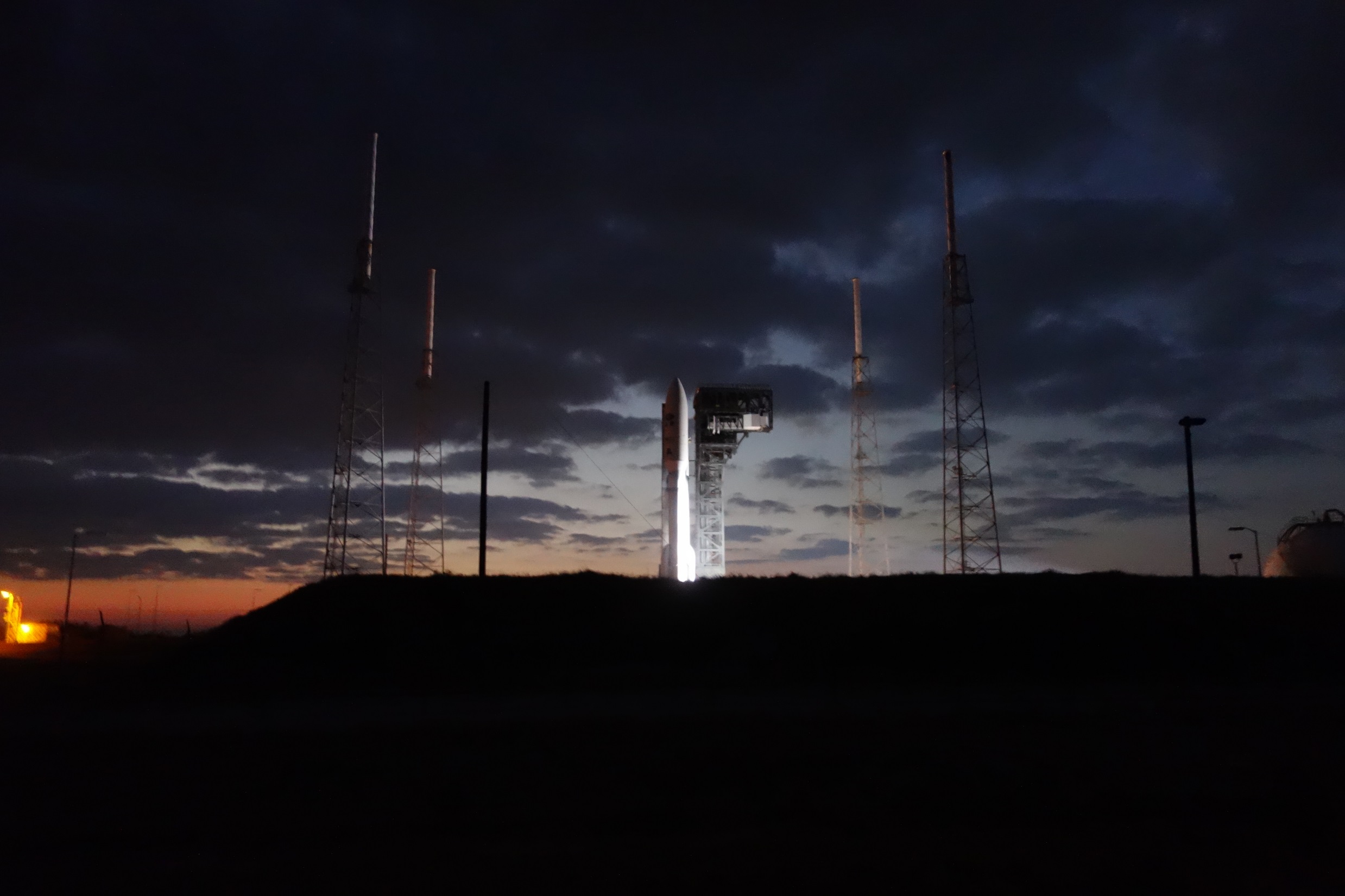 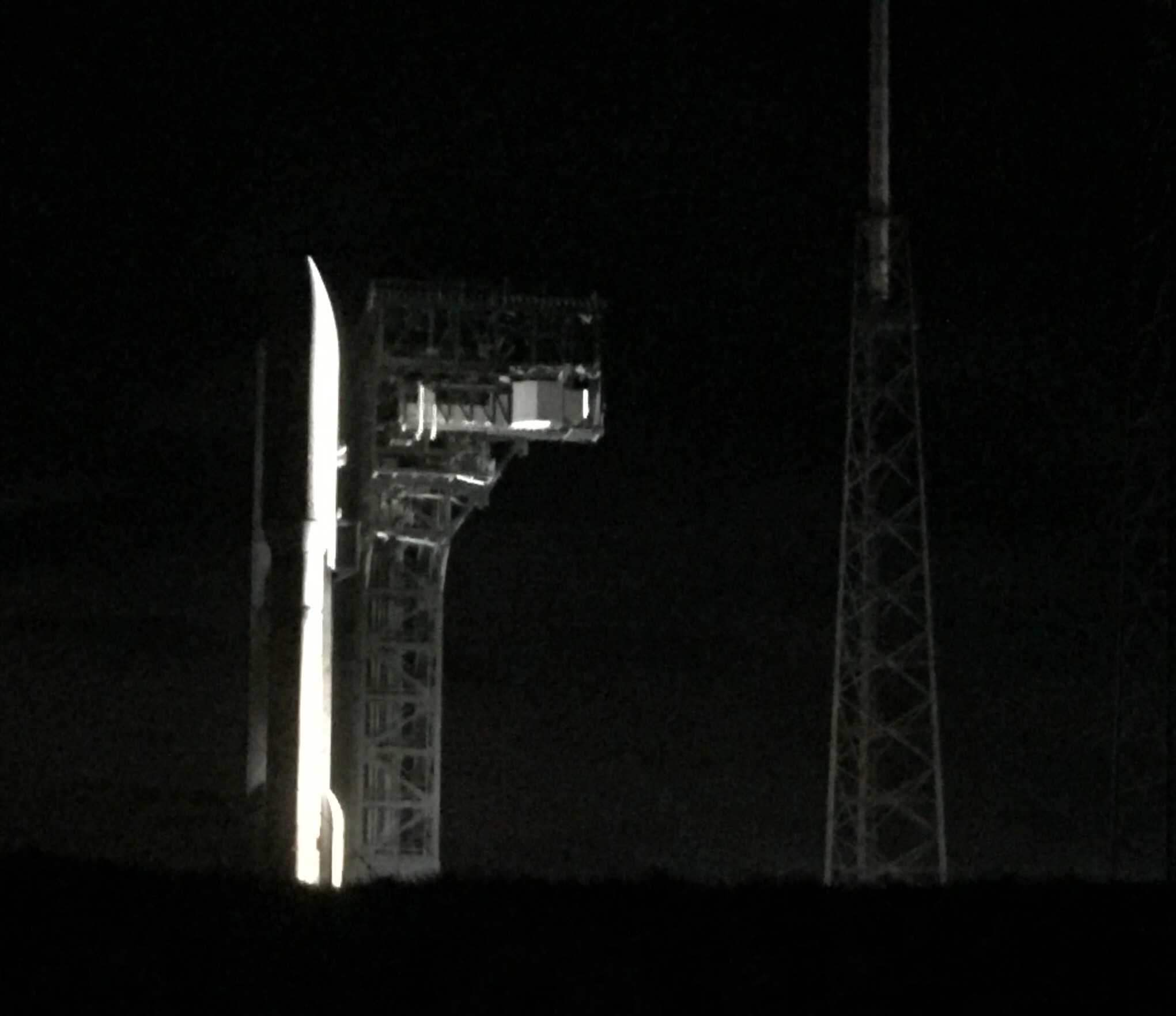 10
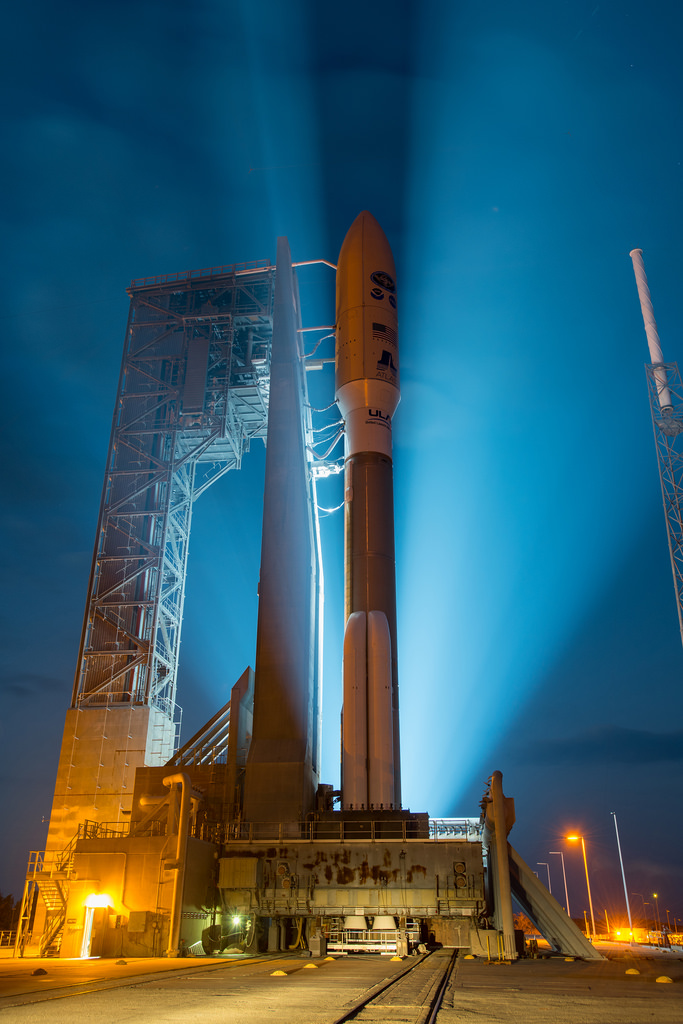 Credit: ULA / NOAA
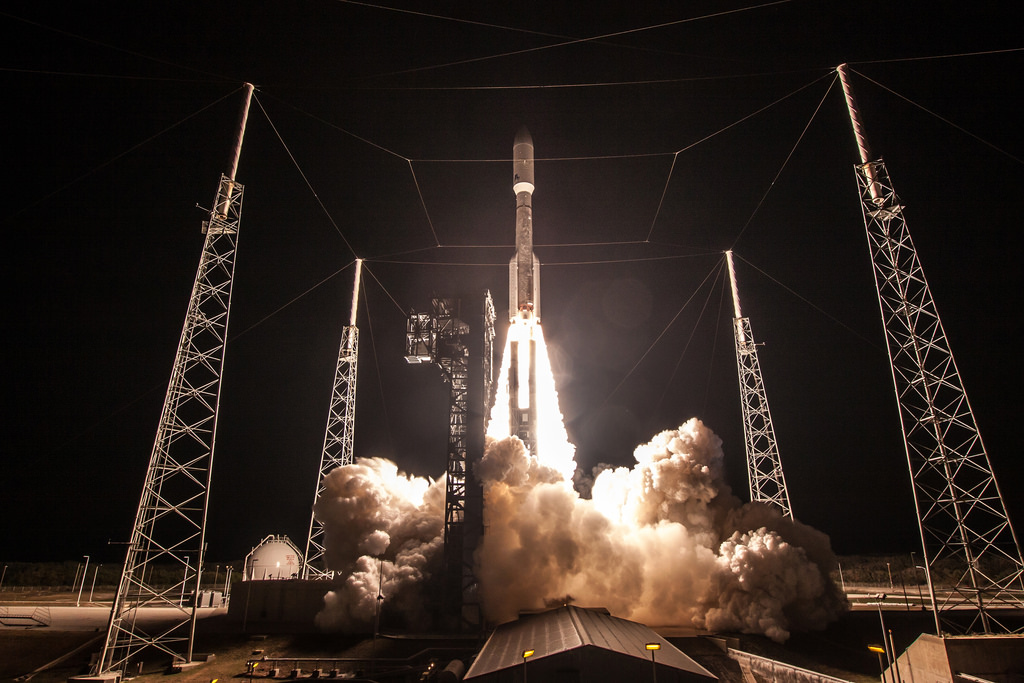 Credit: ULA / NOAA
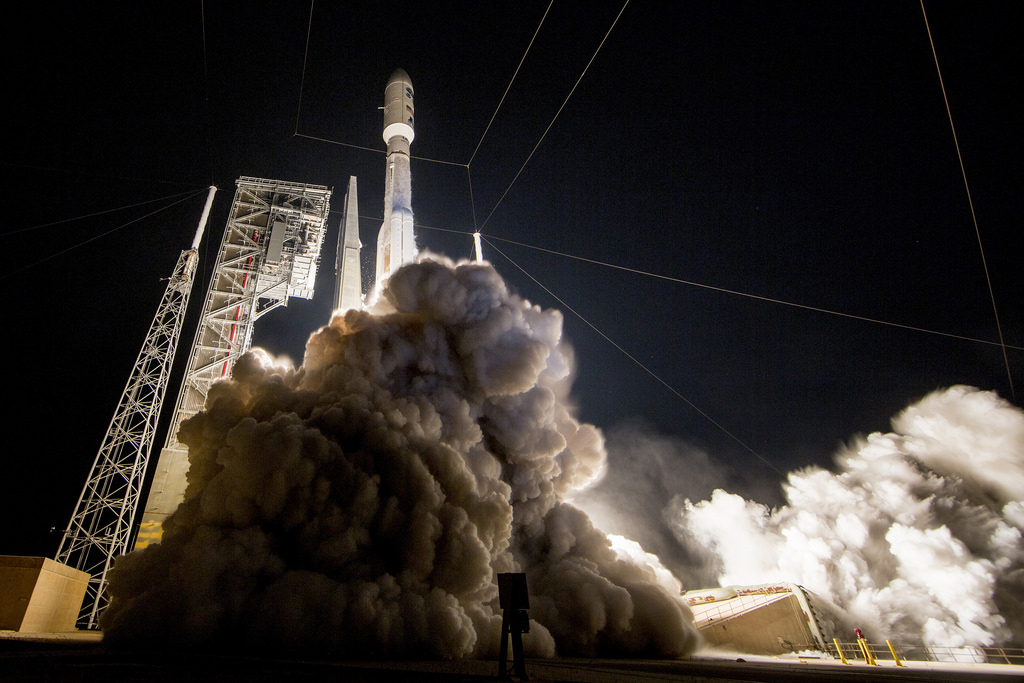 Credit: ULA / NOAA
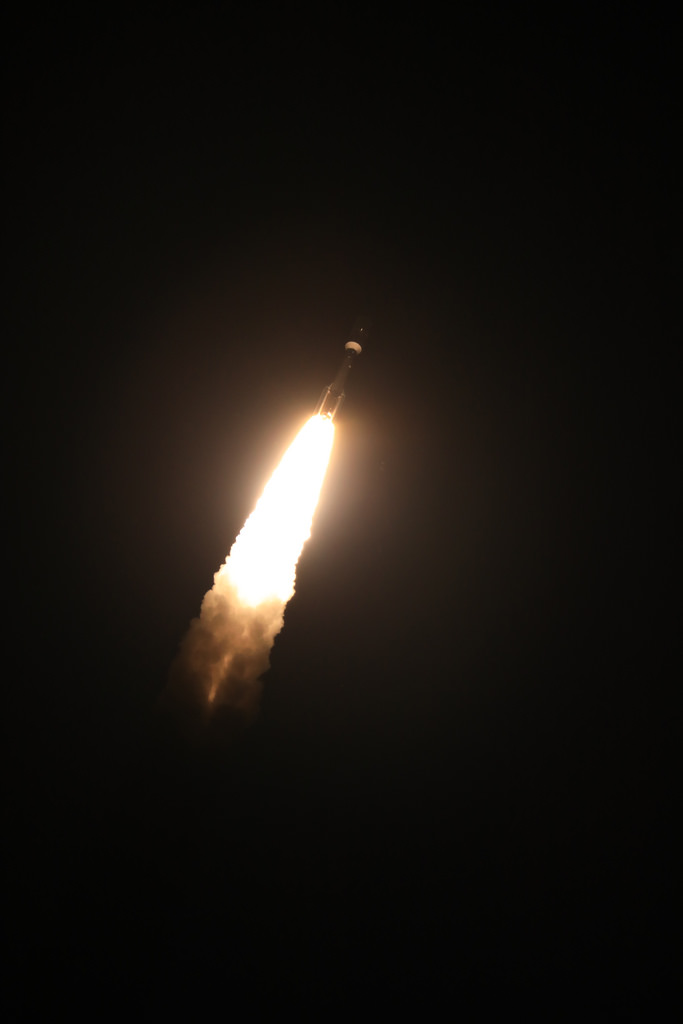 Credit: ULA / NOAA
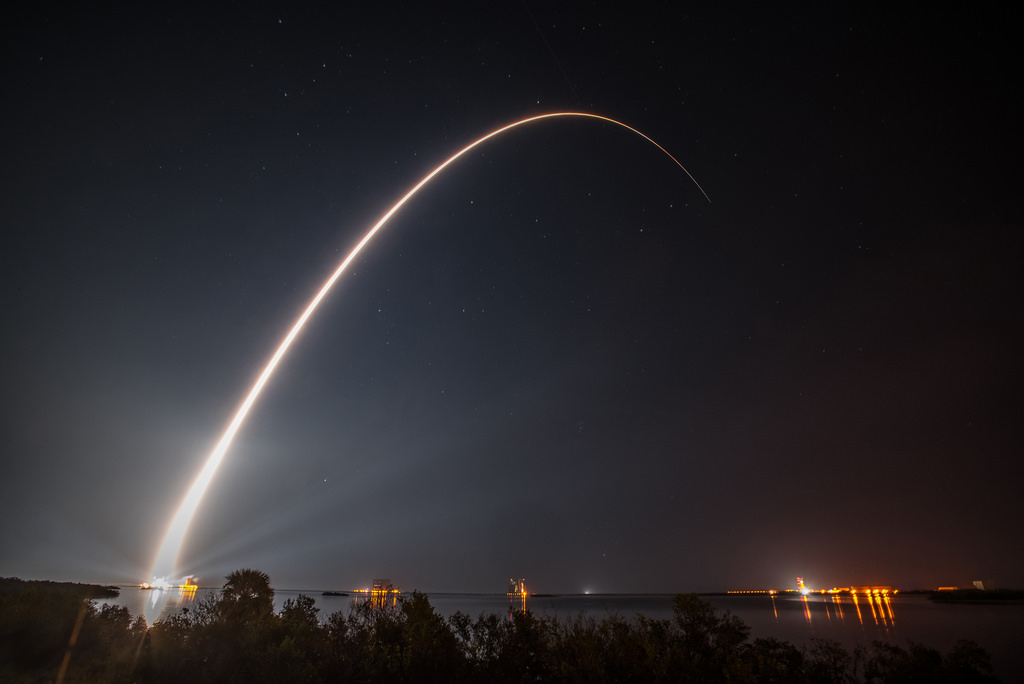 Credit: ULA / NOAA
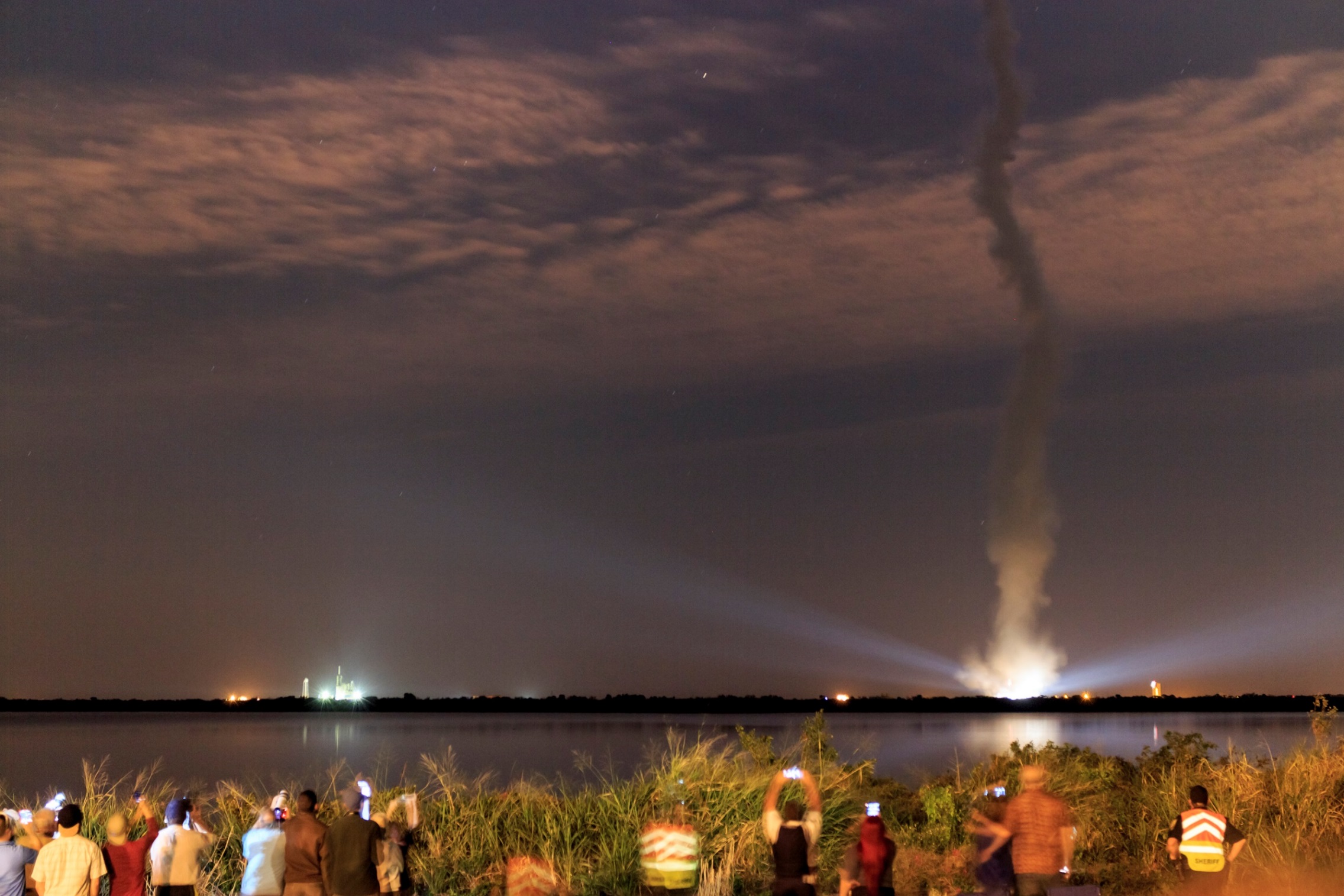 Credit: Chris Schmidt, CIMSS
Video from …
Video from ULA
Wx Geeks to focus on GOES-R
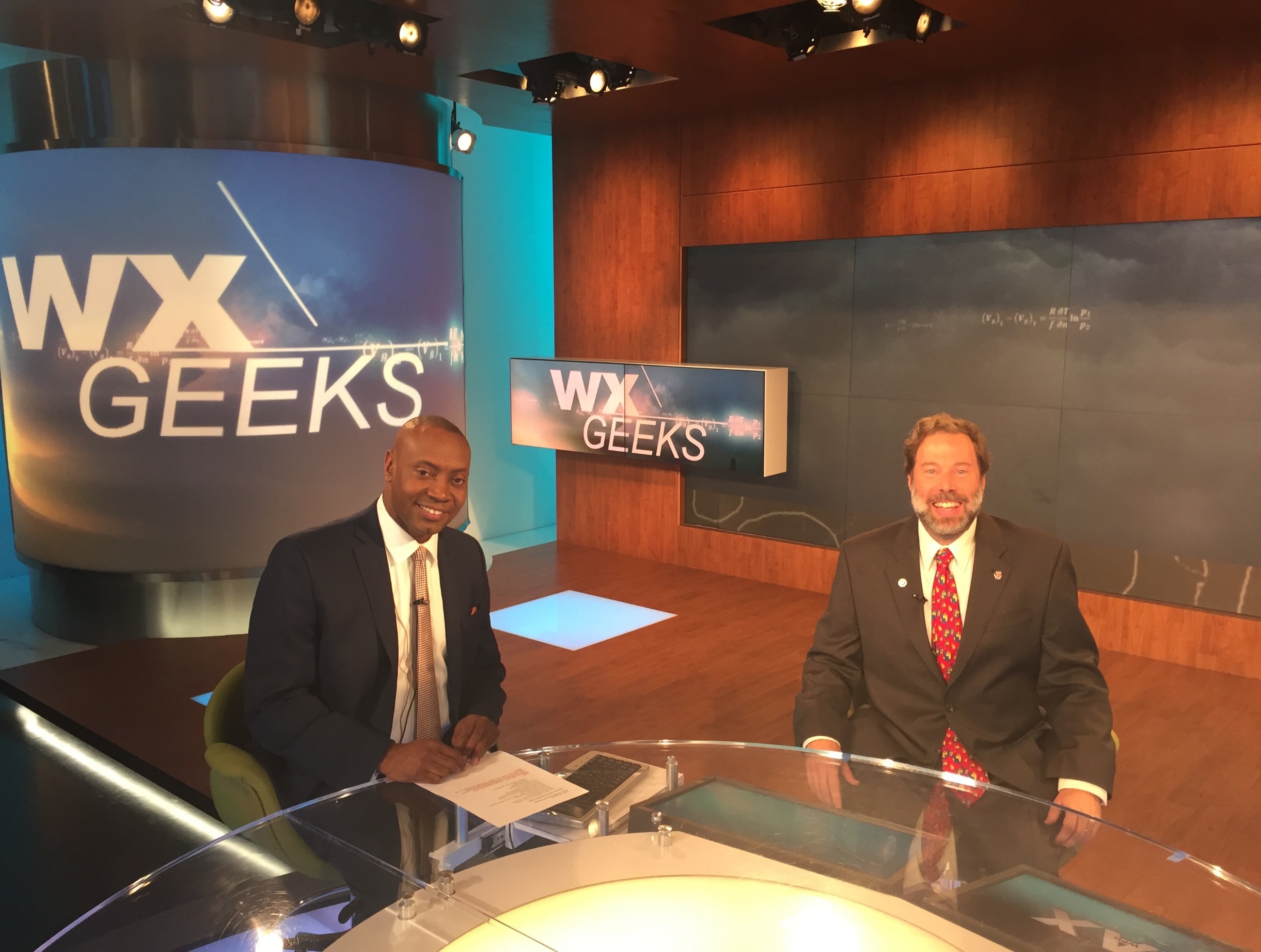 @DrShepherd2013
@GOESGuy
Sunday Nov 20th, 17 UTC (Noon ET).
https://twitter.com/wxgeekstwc
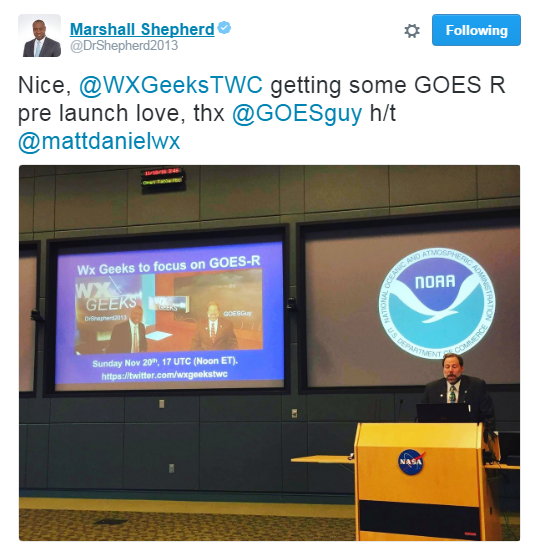 Fun facts: 

GOES-R was the #1 on the Reddit science page

Top of trending Twitter on Saturday

A google search for GOES-R in the news section turns up more than 200K results
21
[Speaker Notes: Info from Lauren Gaches]
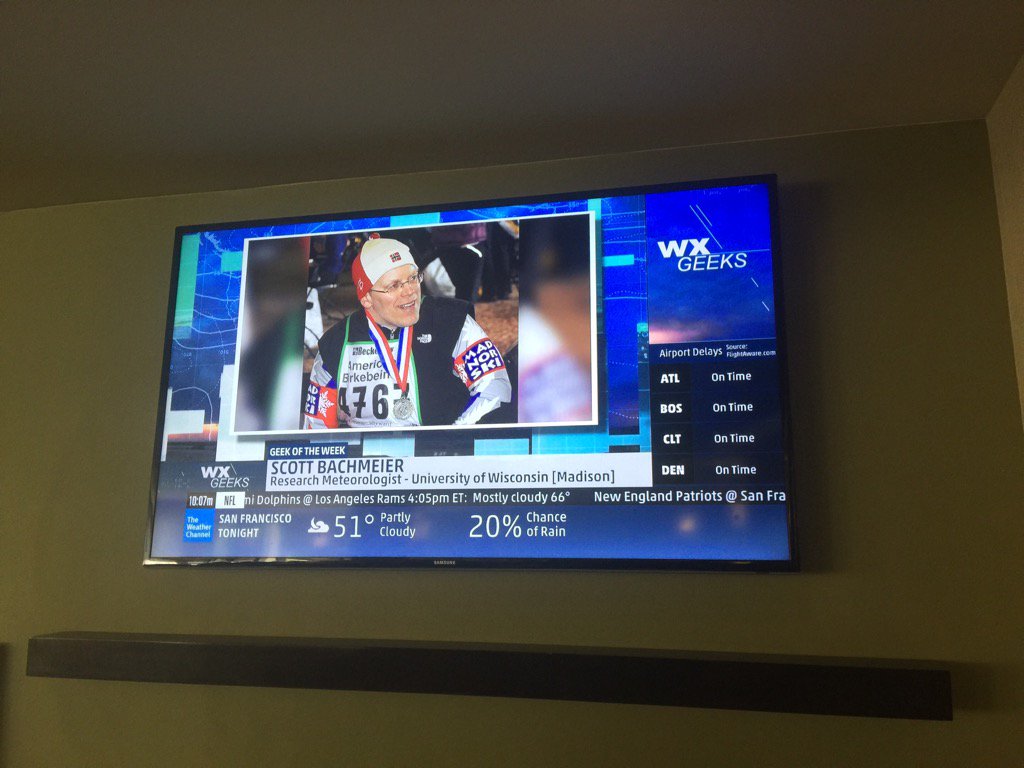 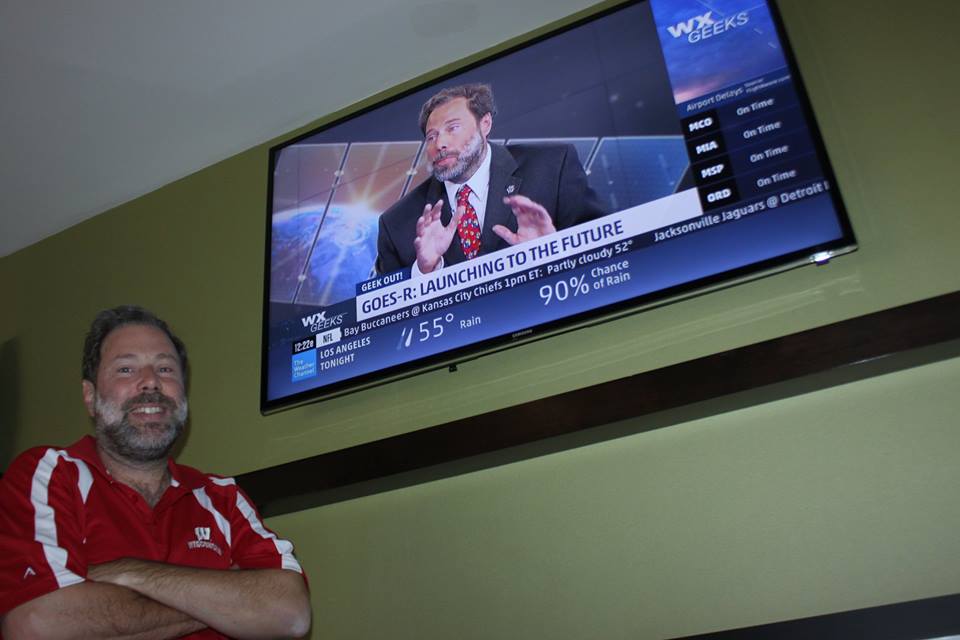 Credit: Dave Jones, Storm Center